ARTCademy
“Arts and Crafts Academy”
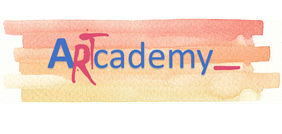 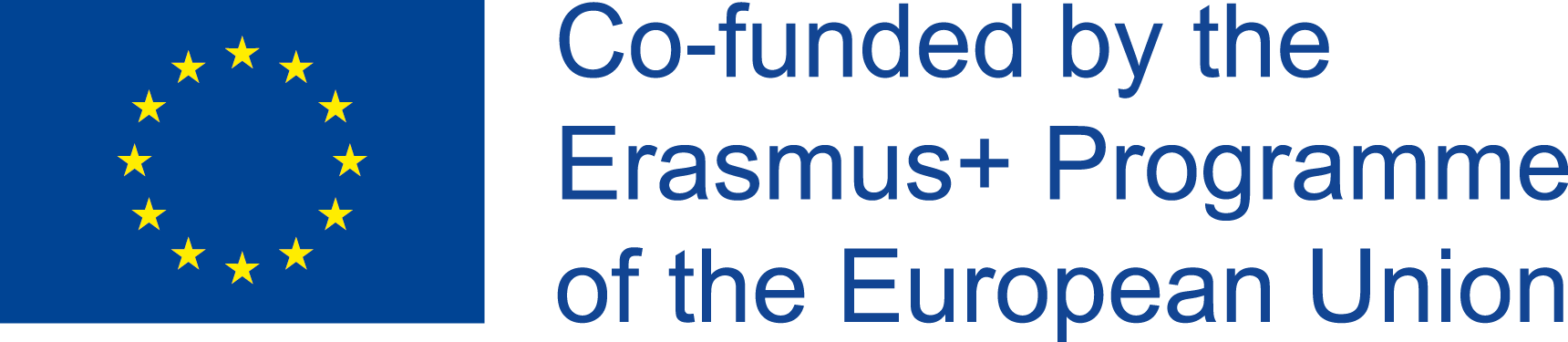 Modulo 2 STRATEGIA PER ART-STARTUPS & ART-PRENEURS & L’AZIENDA ART
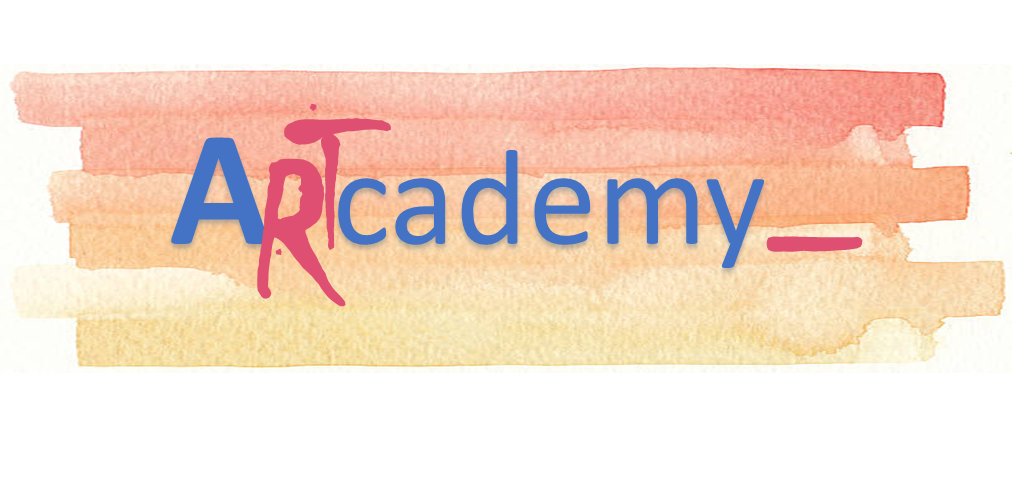 Questo progetto è stato finanziato con il sostegno della Commissione europea. Questa pubblicazione riflette solo le opinioni dell'autore e la Commissione non può essere ritenuta responsabile per qualsiasi uso che possa essere fatto delle informazioni in essa contenute.
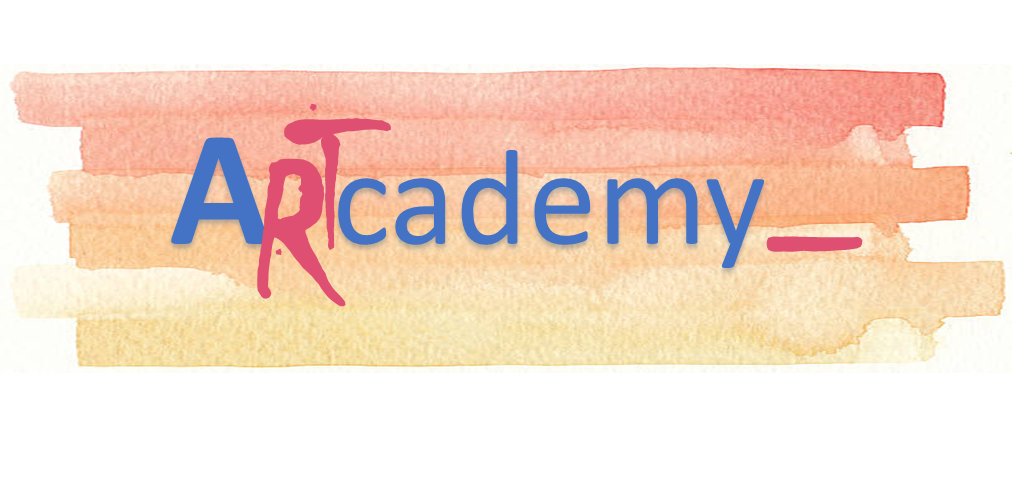 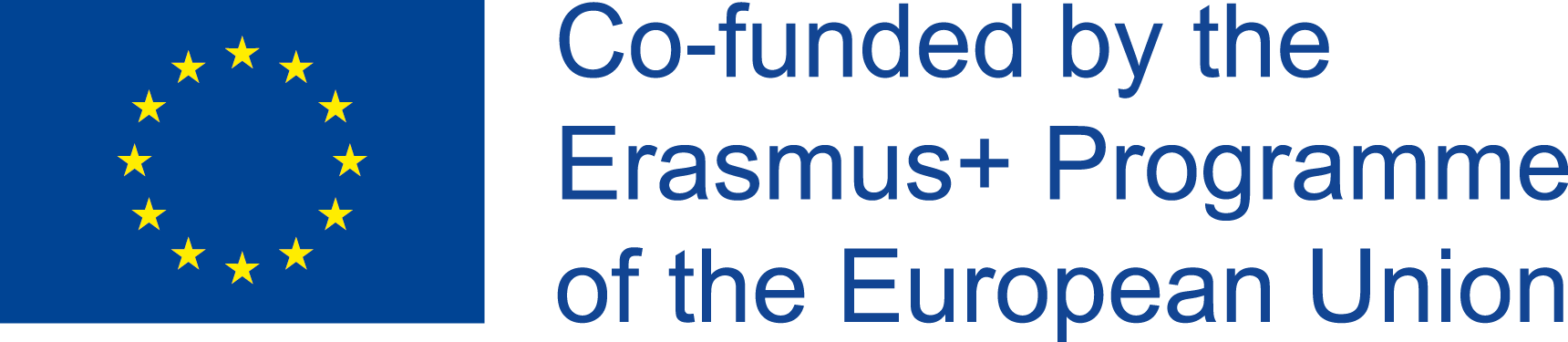 UNITA’ 3COMMERCIO INTERNAZIONALE , DISTRIBUZIONE E LOGISTICA
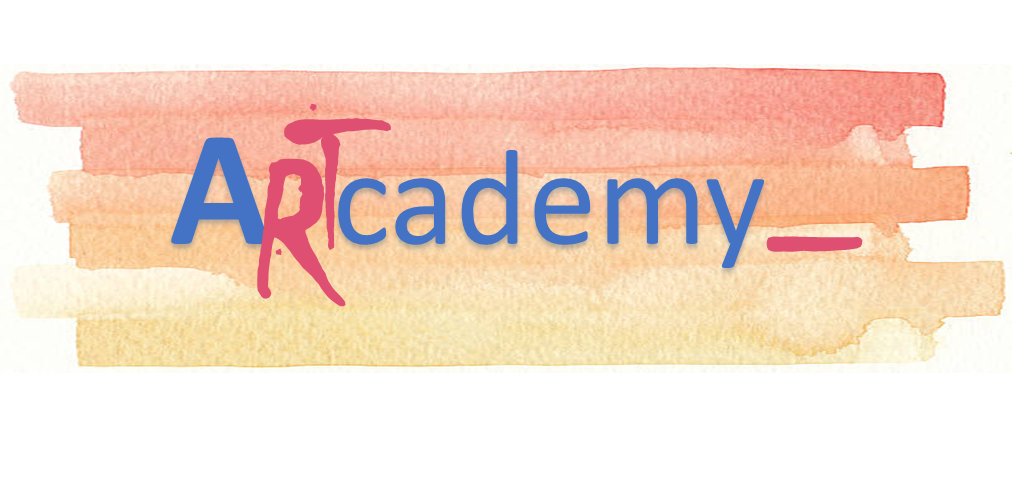 Questo progetto è stato finanziato con il sostegno della Commissione europea. Questa pubblicazione riflette solo le opinioni dell'autore e la Commissione non può essere ritenuta responsabile per qualsiasi uso che possa essere fatto delle informazioni in essa contenute.
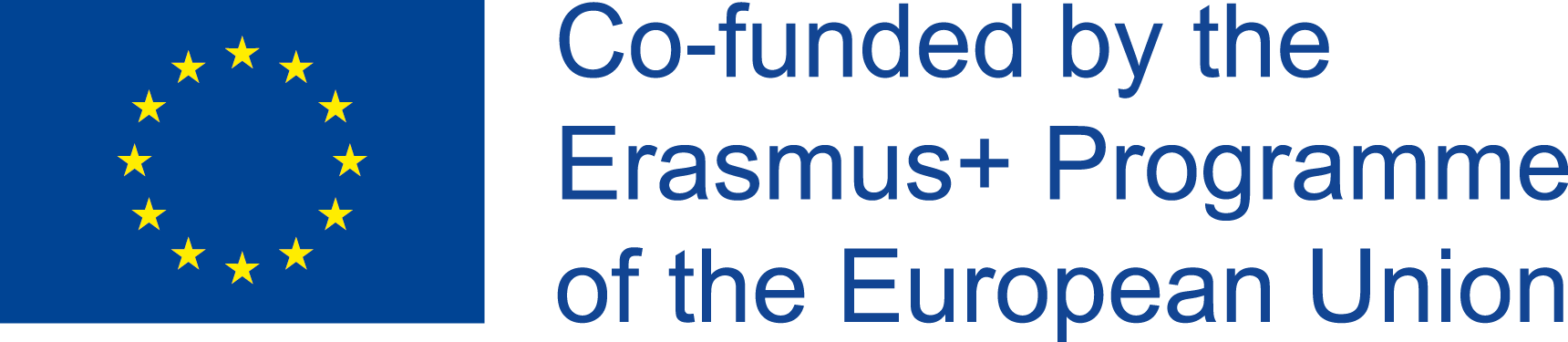 Unità 3. Commercio internazionale
Obiettivi formativi
I diversi modi di entrare in un mercato globale
 Come progettare una strategia globale per commercializzare i prodotti artigianali
 Come progettare un canale di distribuzione
 Come raggiungere i tuoi clienti sui mercati internazionali
Sviluppare un piano logistico integrale
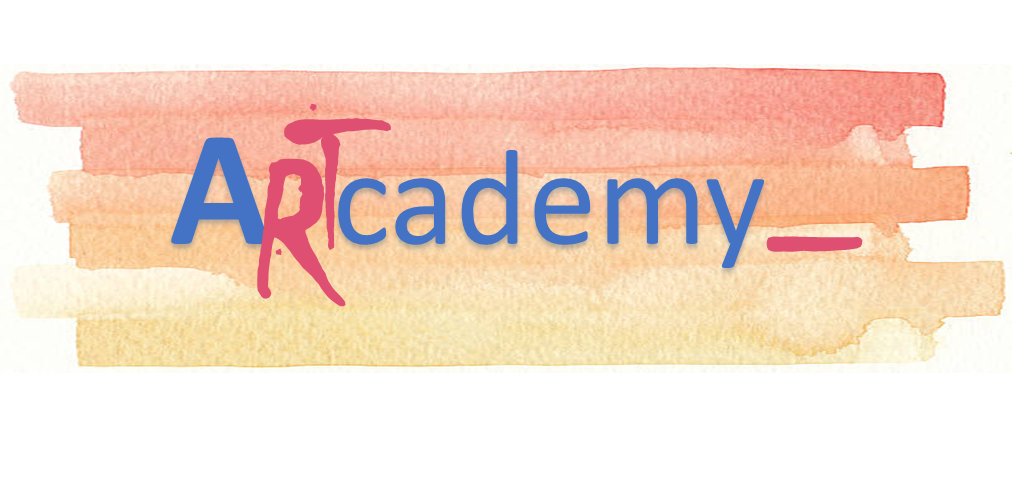 Questo progetto è stato finanziato con il sostegno della Commissione europea. Questa pubblicazione riflette solo le opinioni dell'autore e la Commissione non può essere ritenuta responsabile per qualsiasi uso che possa essere fatto delle informazioni in essa contenute.
Unità 3. Commercio internazionale
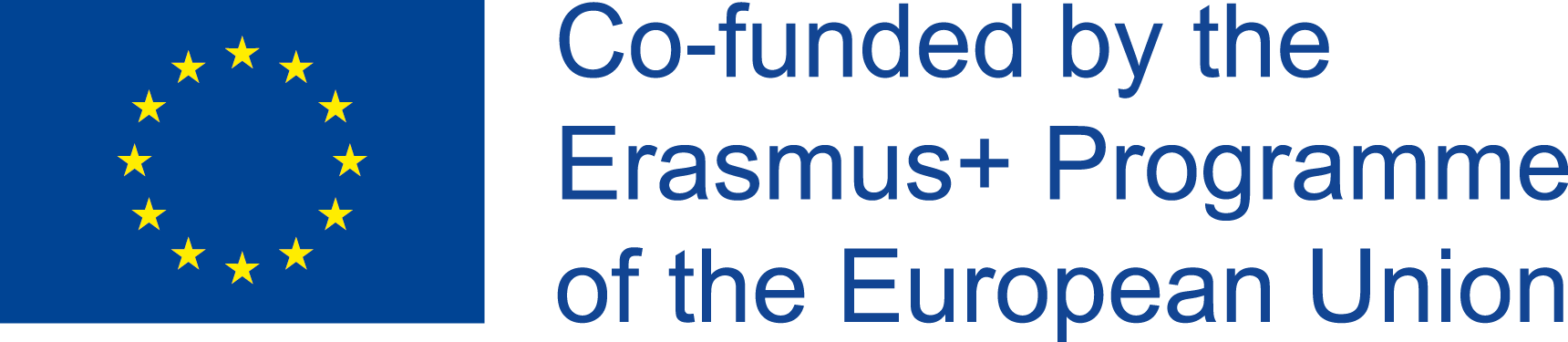 Commercio internazionale di microimprese ARTS & Crafts
Il nuovo ambiente sta cambiando a un ritmo accelerato a seguito di grandi forze come i progressi tecnologici, la globalizzazione e la deregolamentazione. Queste forze hanno creato nuovi comportamenti e sfide
Oggi, qualsiasi azienda può affrontare questioni internazionali e una buona strategia di distribuzione aiuta a creare valore per l'azienda e ottenere un vantaggio competitivo
Prima di iniziare qualsiasi processo di selezione, l'azienda deve decidere il numero ottimale di mercati in cui andrà. Questa è una decisione strategica che presenta due alternative estreme. concentrazione o diversificazione
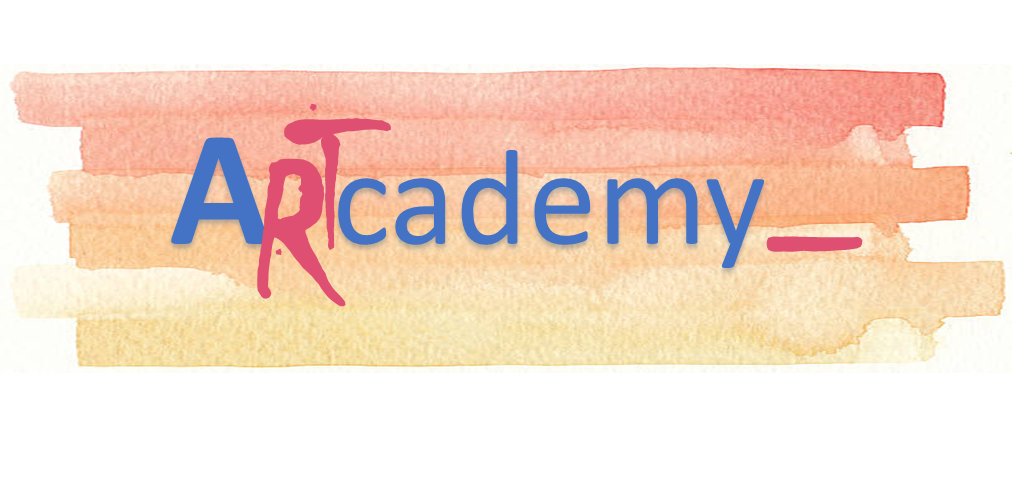 Questo progetto è stato finanziato con il sostegno della Commissione europea. Questa pubblicazione riflette solo le opinioni dell'autore e la Commissione non può essere ritenuta responsabile per qualsiasi uso che possa essere fatto delle informazioni in essa contenute.
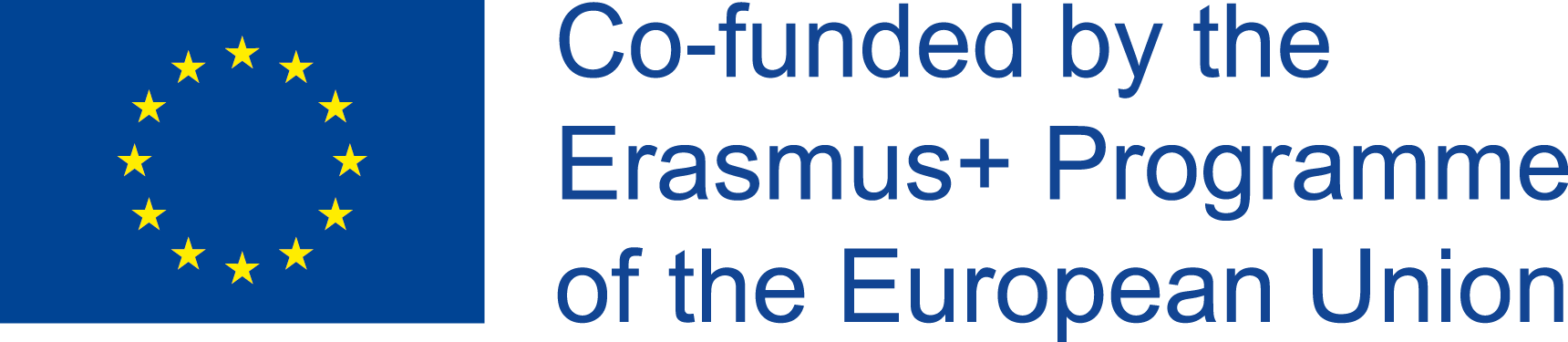 Unità 3. Commercio internazionale
Barriere per le piccole imprese in un mercato globale
Le limitazioni delle risorse finanziarie possono influenzare vari aspetti dell'attività dell'azienda. La ditta Art & Craft deve disporre di risorse per finanziare le sue attività commerciali e di marketing
Mancanza di personale dirigente preparato. La mancanza di risorse umane preparate a volte si manifesta poiché molte microimprese non hanno personale che parla lingue o conosce le tecniche del commercio estero.
Difficoltà nell'identificazione di potenziali clienti o partner e opportunità commerciali in altri paesi. Molte informazioni possono essere ottenute tramite Internet, ma è necessario avere la capacità di studiarle e eseguirne il debug in modo corretto
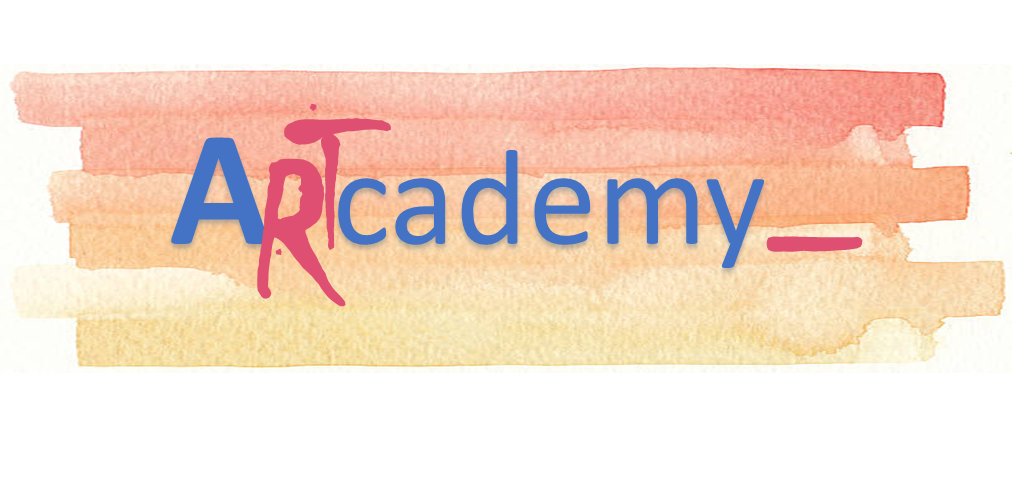 Questo progetto è stato finanziato con il sostegno della Commissione europea. Questa pubblicazione riflette solo le opinioni dell'autore e la Commissione non può essere ritenuta responsabile per qualsiasi uso che possa essere fatto delle informazioni in essa contenute.
Ingresso nei mercati globali
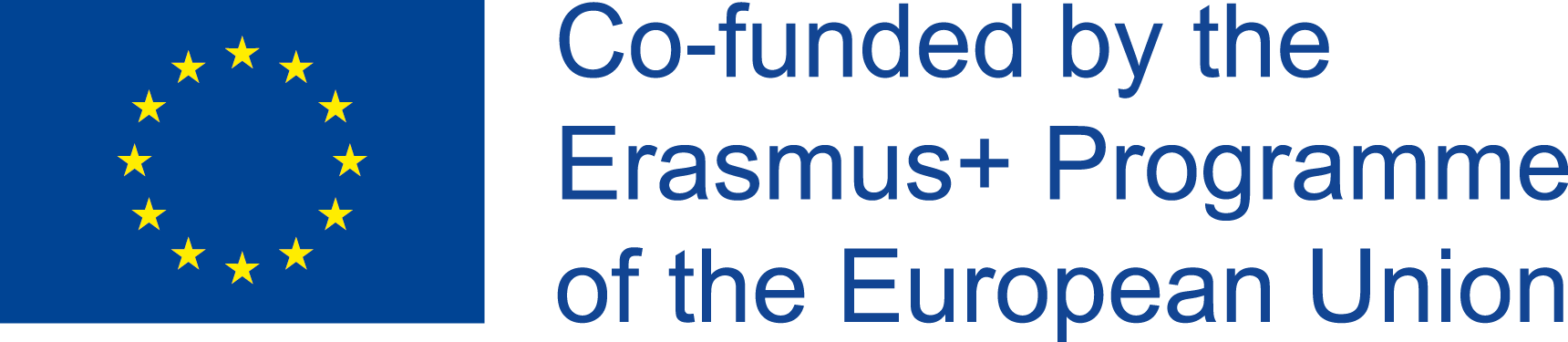 Unità 3. Commercio internazionale
La dimensione dell'azienda è una condizione chiave per l'internazionalizzazione, forse la più importante.

Le aziende che non raggiungono tale dimensione minima da sole possono compensarla con altri meccanismi: cooperazione o associazione con altre società, uso di consulenti del commercio estero.

La creazione di consorzi di esportazione è un'interessante possibilità per la microimpresa Art & Crafts.
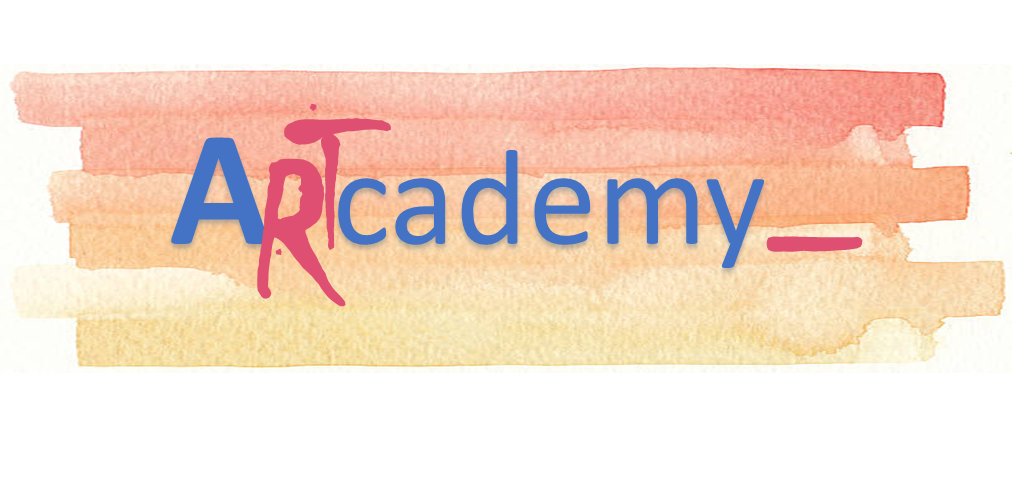 Questo progetto è stato finanziato con il sostegno della Commissione europea. Questa pubblicazione riflette solo le opinioni dell'autore e la Commissione non può essere ritenuta responsabile per qualsiasi uso che possa essere fatto delle informazioni in essa contenute.
Obiettivi del canale di distribuzione
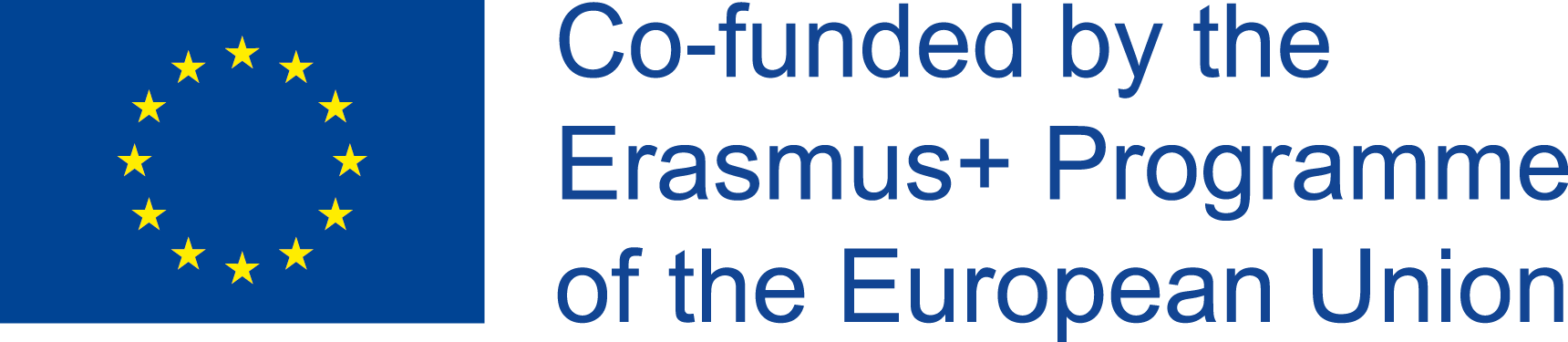 Unit 3. INTERNATIONAL TRADE
Le microimprese di Art & Craft potrebbero delegare parte del lavoro di vendita agli intermediari. Sebbene questa delega comporti una perdita di controllo su come e a chi vengono venduti i prodotti, i produttori ottengono numerosi vantaggi.

Molti produttori non dispongono delle risorse finanziarie per effettuare il marketing diretto.
Il marketing diretto semplicemente non è fattibile per alcuni prodotti.
 I produttori che stabiliscono i propri canali possono spesso guadagnare un rendimento maggiore aumentando i loro investimenti nella loro attività principale.
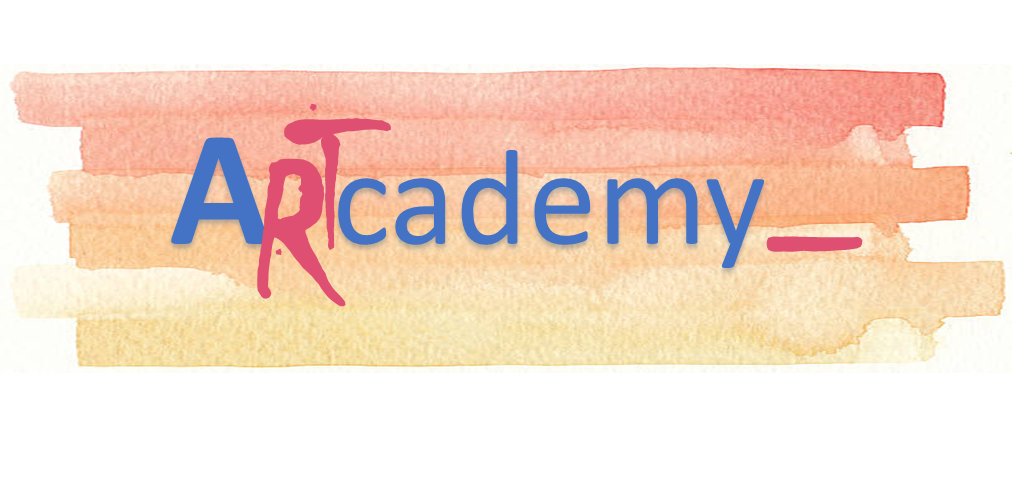 Questo progetto è stato finanziato con il sostegno della Commissione europea. Questa pubblicazione riflette solo le opinioni dell'autore e la Commissione non può essere ritenuta responsabile per qualsiasi uso che possa essere fatto delle informazioni in essa contenute.
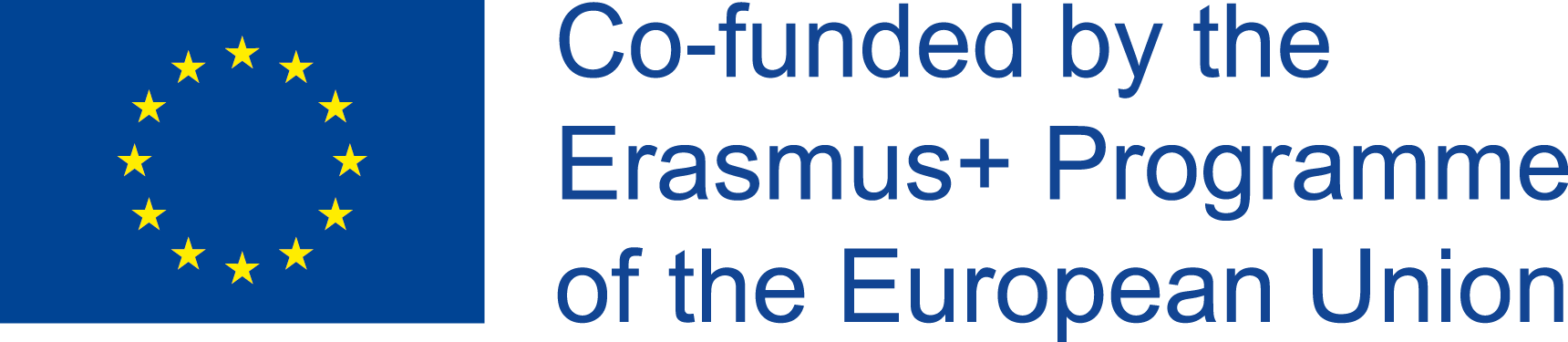 Unit 3. INTERNATIONAL TRADE
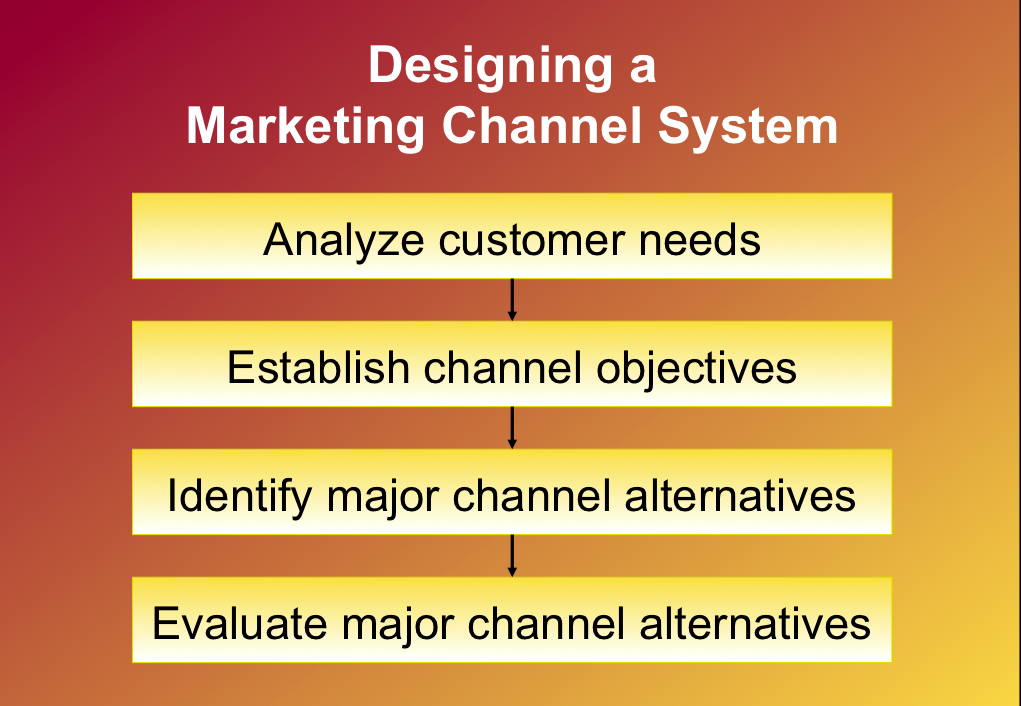 Analizzare le necessità dei clienti
Stabilire degli obiettivi del canale
Identificare le maggiori alternative di canali
Valutare le maggiori alternative di canali
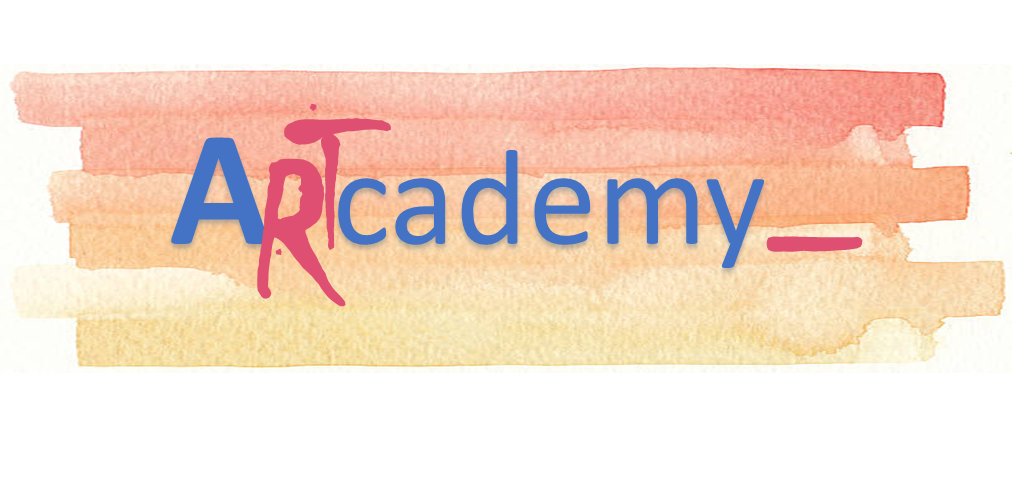 Questo progetto è stato finanziato con il sostegno della Commissione europea. Questa pubblicazione riflette solo le opinioni dell'autore e la Commissione non può essere ritenuta responsabile per qualsiasi uso che possa essere fatto delle informazioni in essa contenute.
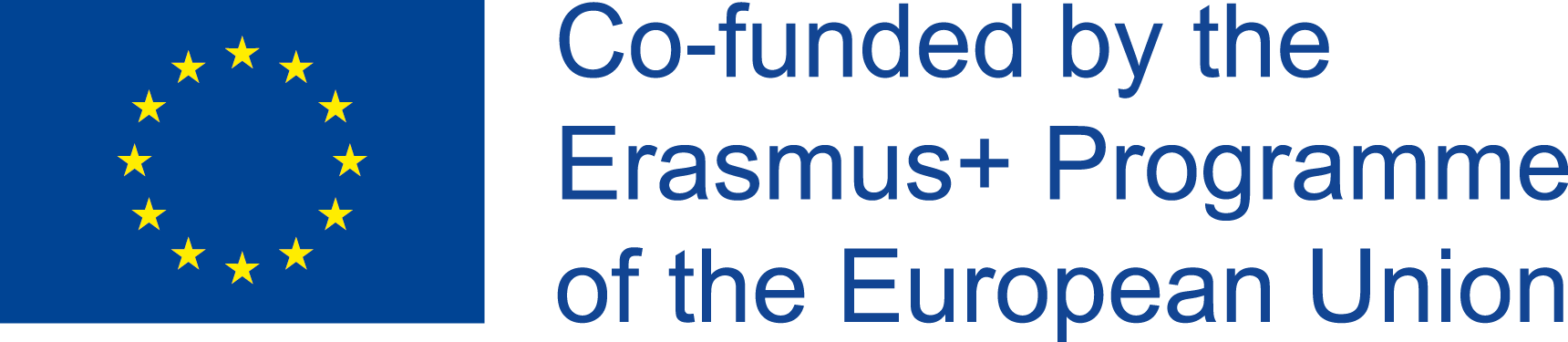 Unità 3. Commercio internazionale
Funzioni della Distribuzione
Migliore servizio per i clienti
Progetta e pianifica percorsi di trasporto più adeguati e adeguati
Gestione delle scorte. Lo stoccaggio dei materiali si baserà sui sistemi di vendita dell'azienda, sui prodotti più richiesti dai clienti o sui più deperibili.
Elaborazione dell'ordine. La buona gestione e pianificazione dello stock, consente di evadere gli ordini in modo molto rapido, soddisfacendo la domanda dei clienti di forma efficace
Gestione dei dati, conoscendo meglio il nostro prodotto e sistema di archiviazione. Siamo in grado di ottenere una grande quantità di informazioni relative a ordini, rilevamento di errori e incidenti, ecc.
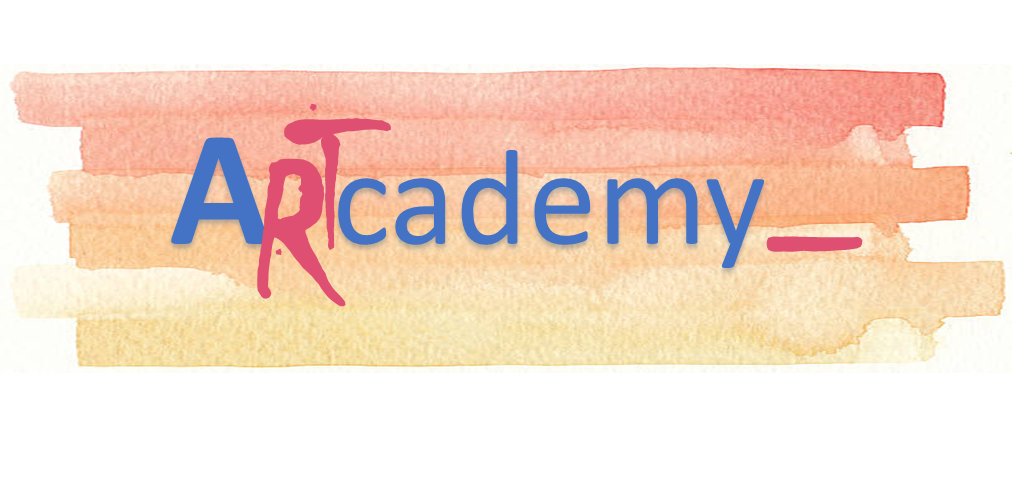 Questo progetto è stato finanziato con il sostegno della Commissione europea. Questa pubblicazione riflette solo le opinioni dell'autore e la Commissione non può essere ritenuta responsabile per qualsiasi uso che possa essere fatto delle informazioni in essa contenute.
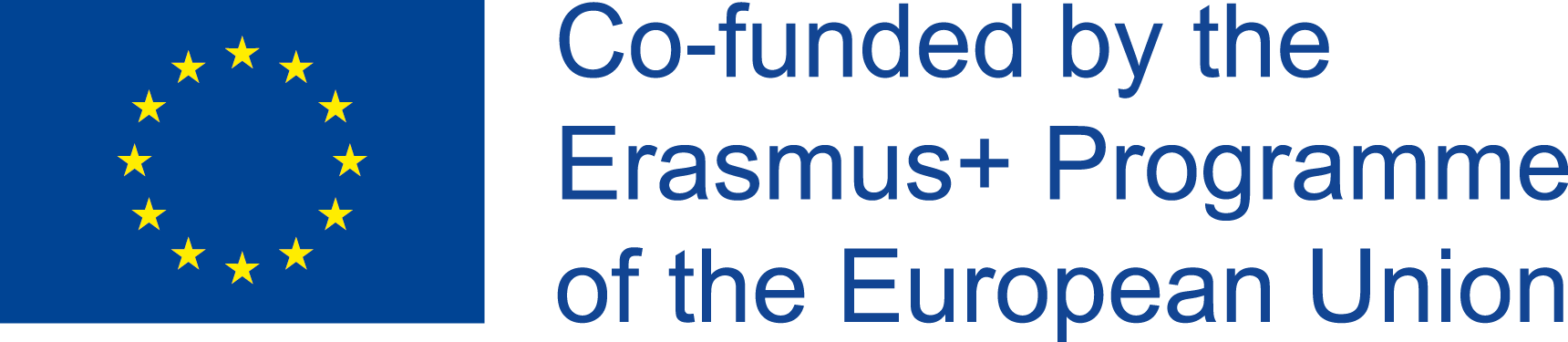 Unità 3. Commercio internazionale
Gestione logistica integrale
L'aspetto chiave della logistica è posizionare i prodotti giusti, nel posto giusto, nel momento giusto e nelle condizioni desiderate, al fine di contribuire, per quanto possibile, con la redditività di un'azienda
La funzione logistica è la chiave per soddisfare il consumatore, il che implica: consegna puntuale, grandi inventari, vasto assortimento, politiche di restituzione
L'implementazione della logistica integrale implica la fornitura di un migliore servizio clienti e la riduzione dei costi di distribuzione. Per questo, il lavoro di squadra è richiesto sia all'interno dell'azienda che tra tutte le organizzazioni nel canale di distribuzione
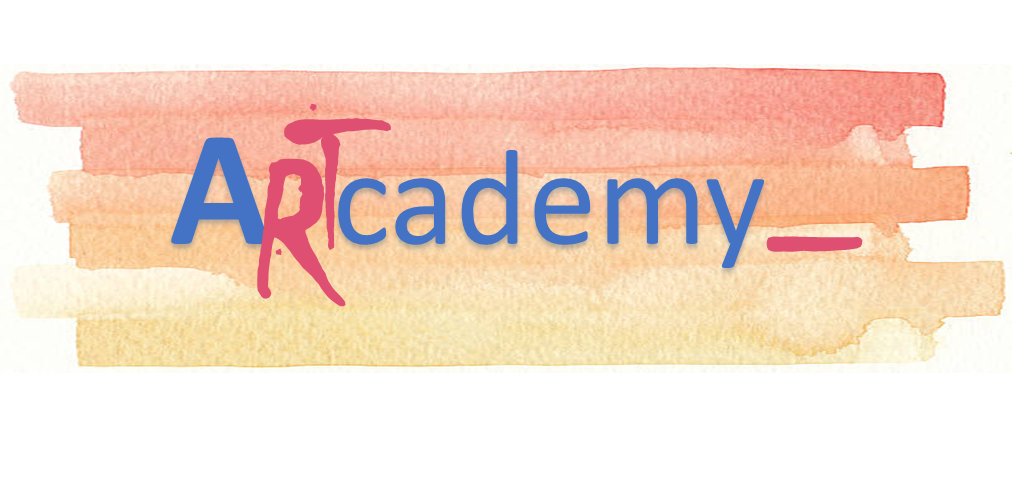 Questo progetto è stato finanziato con il sostegno della Commissione europea. Questa pubblicazione riflette solo le opinioni dell'autore e la Commissione non può essere ritenuta responsabile per qualsiasi uso che possa essere fatto delle informazioni in essa contenute.
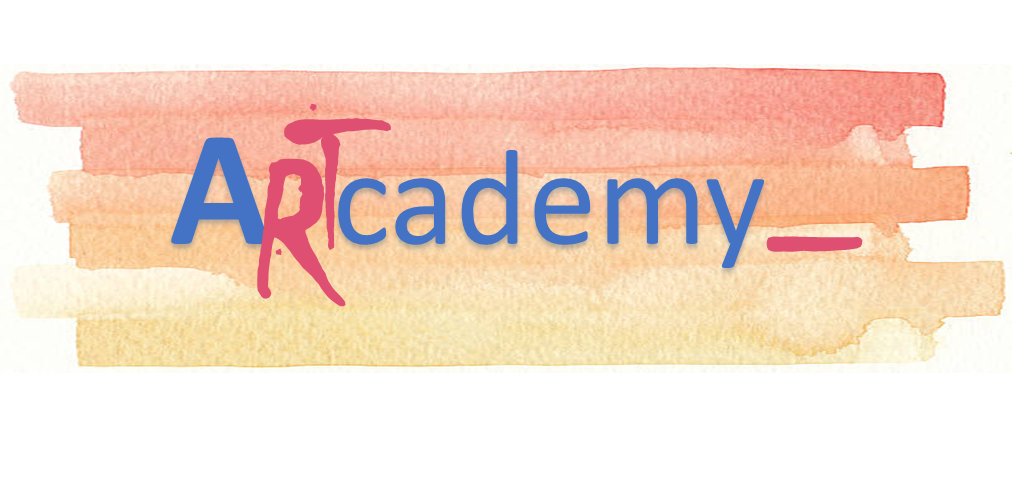 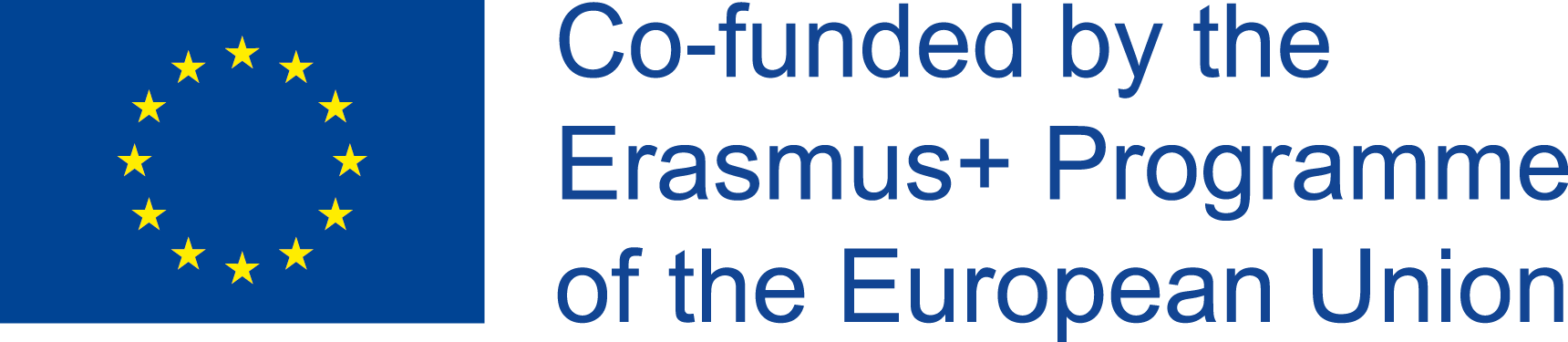 GRAZIE!